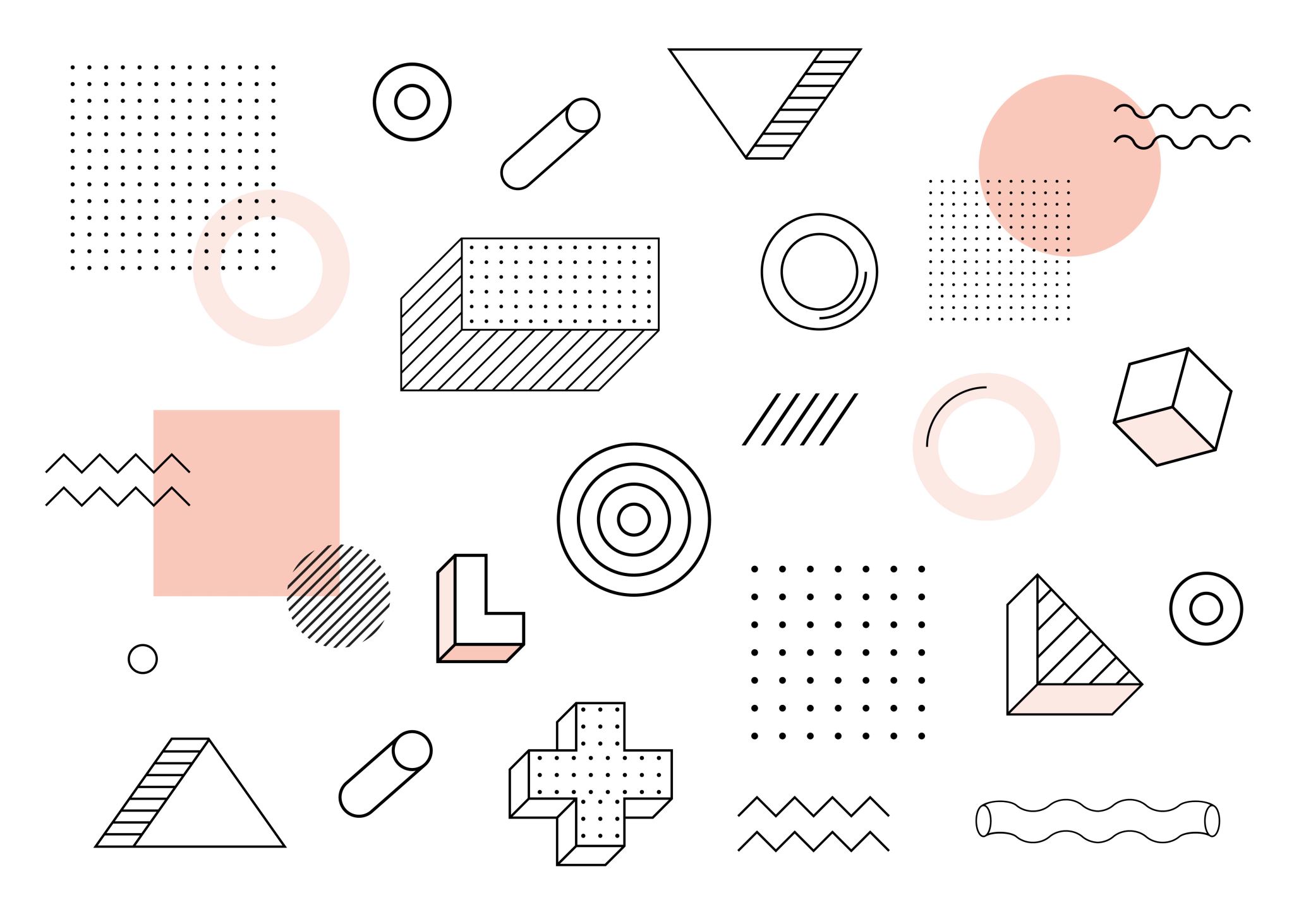 Pelaratan Hybird Gku 1 K1.9675
-Tv Interaktiv Fungsi:Dapat mengakses materi yang sedang dipresentasikan melalui akses dari perangkat mereka sendiri Carapemasangan:Hubungkan kabel HDMI pada port masing-masing perangkat
-Projektor berfungsi untuk menampilkan Gambar dan Audio yang ada pada PC/Leptop Cara Pemsangan:Tekan Tombol Windows+P Lalu pilih salah satu dari 4 opsi:Layar PC saja
-PC All In One Fungsi:-Memanipulasi informasi,atau data             -Lebih portable/praktis Cara Pemasangan:Sambungkan Kabel ke HDMI Swicer
-Clip onFungsi:untuk menghantarkan sinyal audio ke media Rekam Cara Pemasangan:Rx sambungkan ke mixer/Tv Interaktiv
-HDMI Swicerfungsi:Sebagai alat memindahkan lepas pasang kabel inputCara pemasangan: Pasang koneksi kabel ke masing-masing port HDMI,dan tinggal tekan tombol
-Layar projektorFungsi:memantulkan hasil dari data yang diterima oleh proyektor sehingga bisa dilihat dengan pandangan mataCara memasang:Arahkan proyektor pada layar